CSc 110, Spring 2018
Lecture 28: Testing
Thanks to Atif Memon from UMD for disaster examples
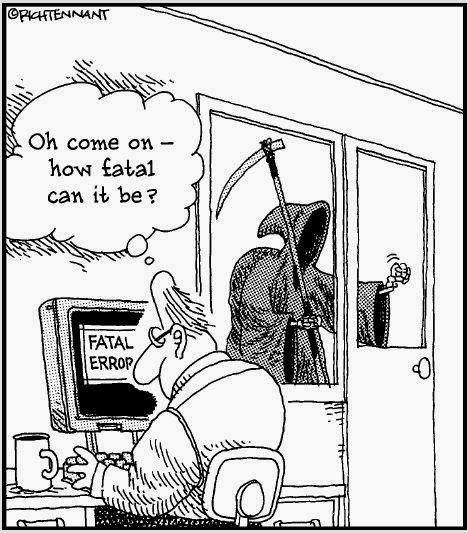 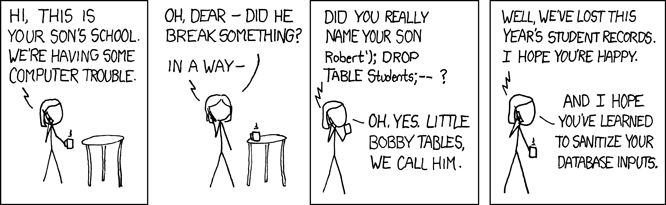 Why talk about testing?
Mars Climate Orbiter
Purpose: to relay signals from the Mars Polar Lander once it reached the surface of the planet 

Disaster: smashed into the planet instead of reaching a safe orbit

Why: Software bug - failure to convert English measures to metric values
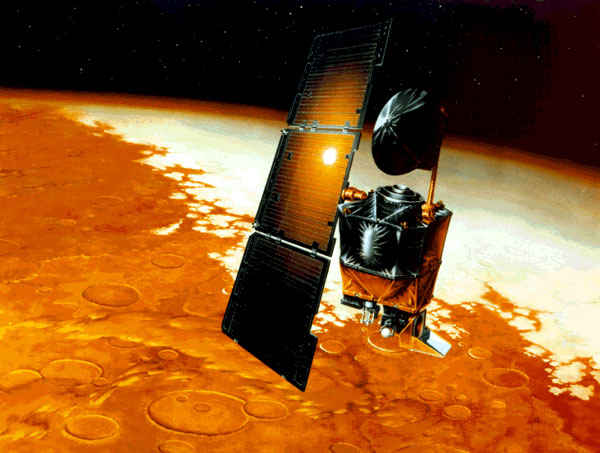 Why talk about testing?
THERAC-25 Radiation Therapy
1986: two cancer patients at the East Texas Cancer Center in Tyler received fatal radiation overdose
Why: Software bug - mishandled race condition (i.e., miscoordination between concurrent tasks)
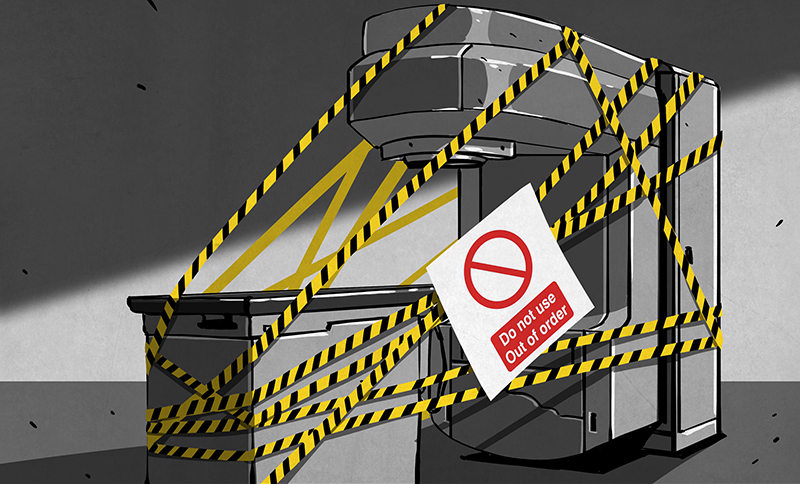 Why talk about testing?
London Ambulance Service
Purpose: automate many of the human-intensive processes of manual dispatch systems associated with ambulance services in the UK – functions: Call taking

Failure of the London Ambulance Service on 26 and 27 November 1992
Load increased,  emergencies accumulated, system made incorrect allocations
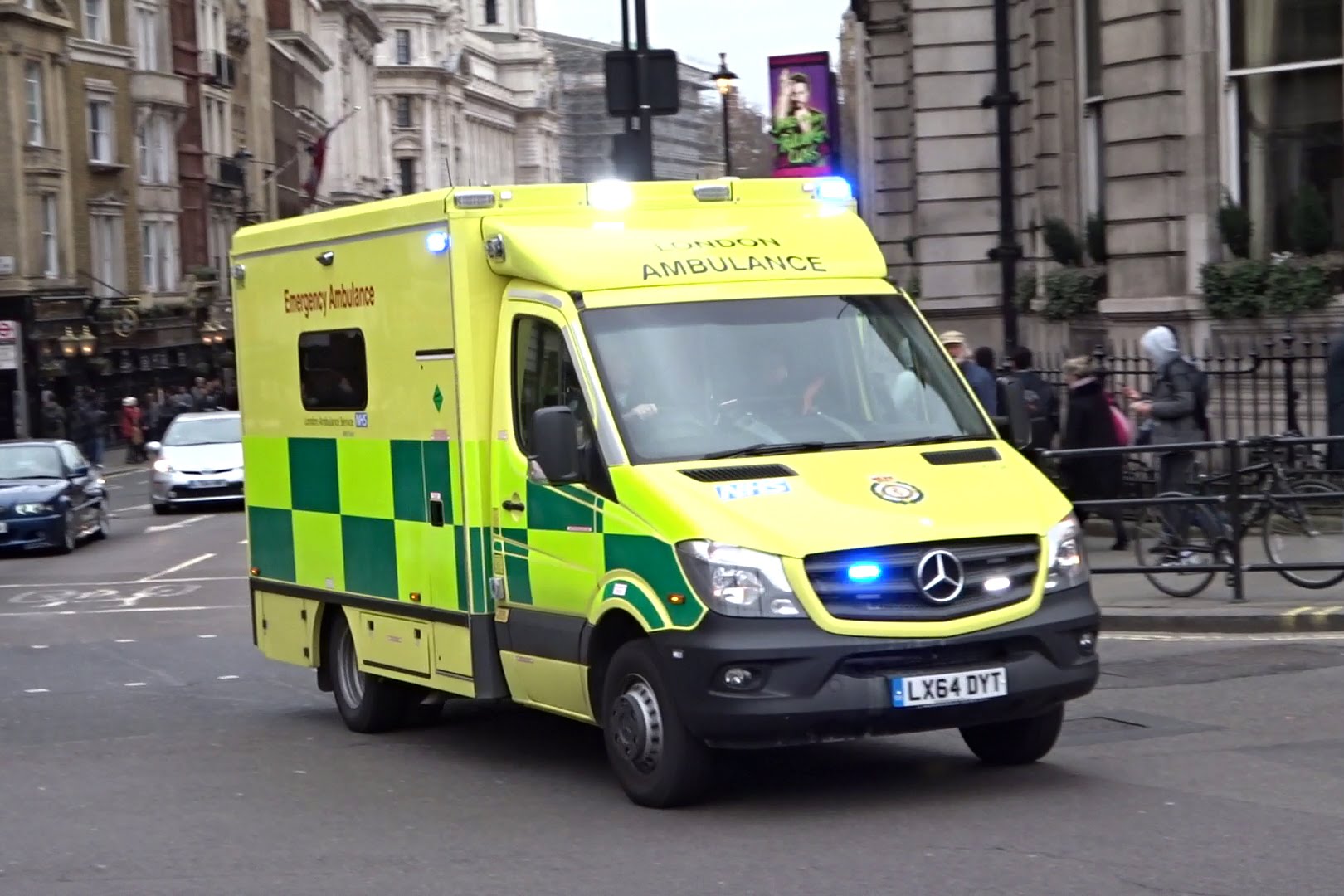 Industry comparison
“If the automobile industry had developed like the software industry, we would all be driving $25 cars that get 1,000 miles to the gallon.” 
“Yeah, and if cars were like software, they would crash twice a day for no reason, and when you called for service, they’d tell you to reinstall the engine.”


Now days you can get a job as a software engineer developing cars!
Why talk about testing?
You will spend a lot of time testing and debugging

You can get a job as a Software Engineer in Test

Terrible things can happen if you don't test well enough!
Types of testing
Black box testing: testing the program does what the specification requires
White box testing: examining code for potential problems
Unit testing: verifies correctness of a small piece of testable code in isolation
Integration test: verifies different small already tested components of the program work together correctly
Regression testing: a complete retesting of a modified program
Stress testing: tests the behavior under peak user volumes
Performance, security, usability and many more
Testing example
def main():
	data = [3, 5, 2, 7, 45, 43, 5, 3]	remove_bad_pairs(data)
	print(data)

remove_bad_pairs(list):
    if (len(list) % 2 != 0):
        v.remove(list[-1])
	i = 0
    while(i < len(list)):
        if (i % 2 != 0 and list[i - 1] > list[i]):
            list.remove(i - 1)
            list.remove(i)